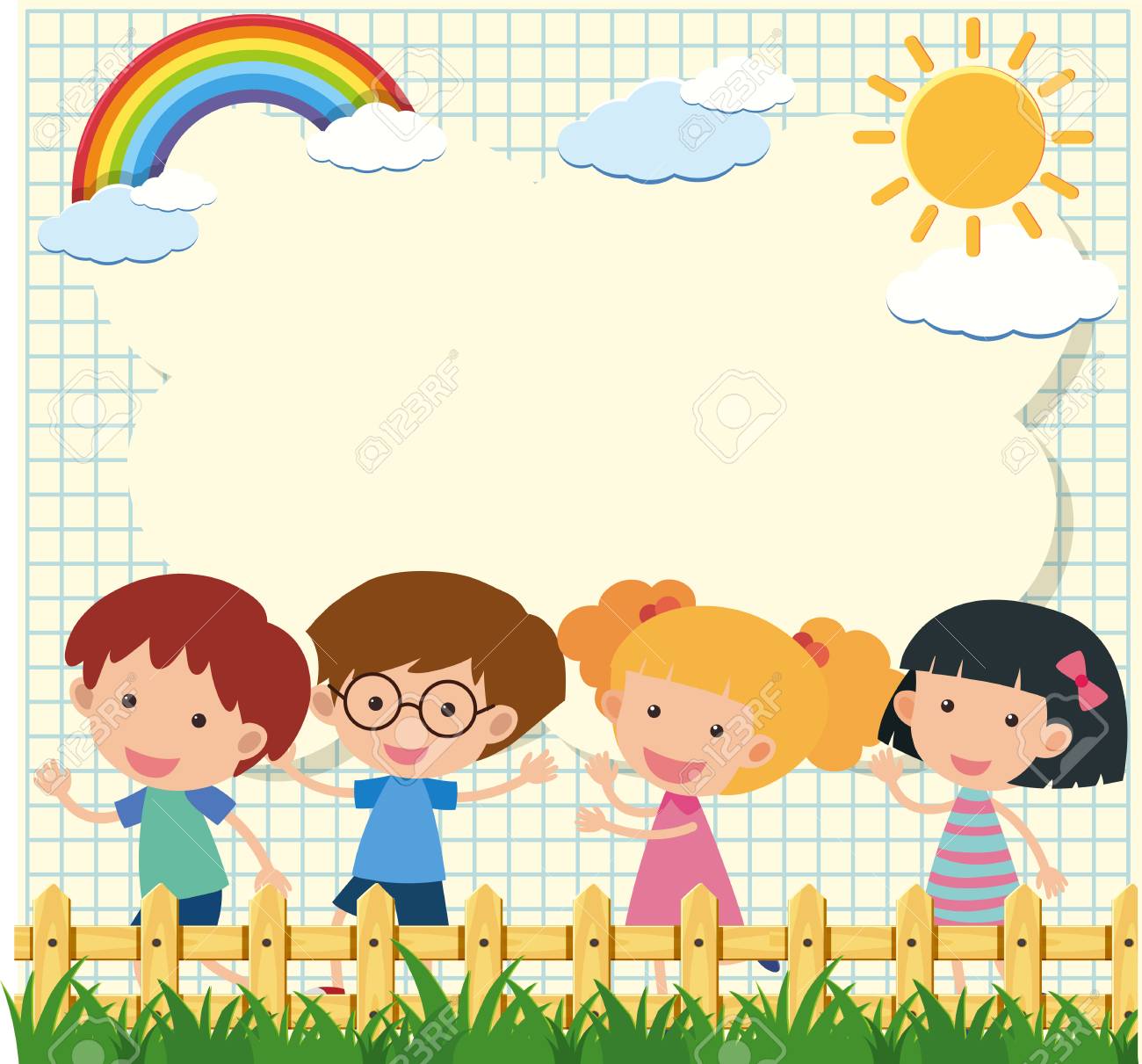 Chào mừng các con đến với tiết tập đọc
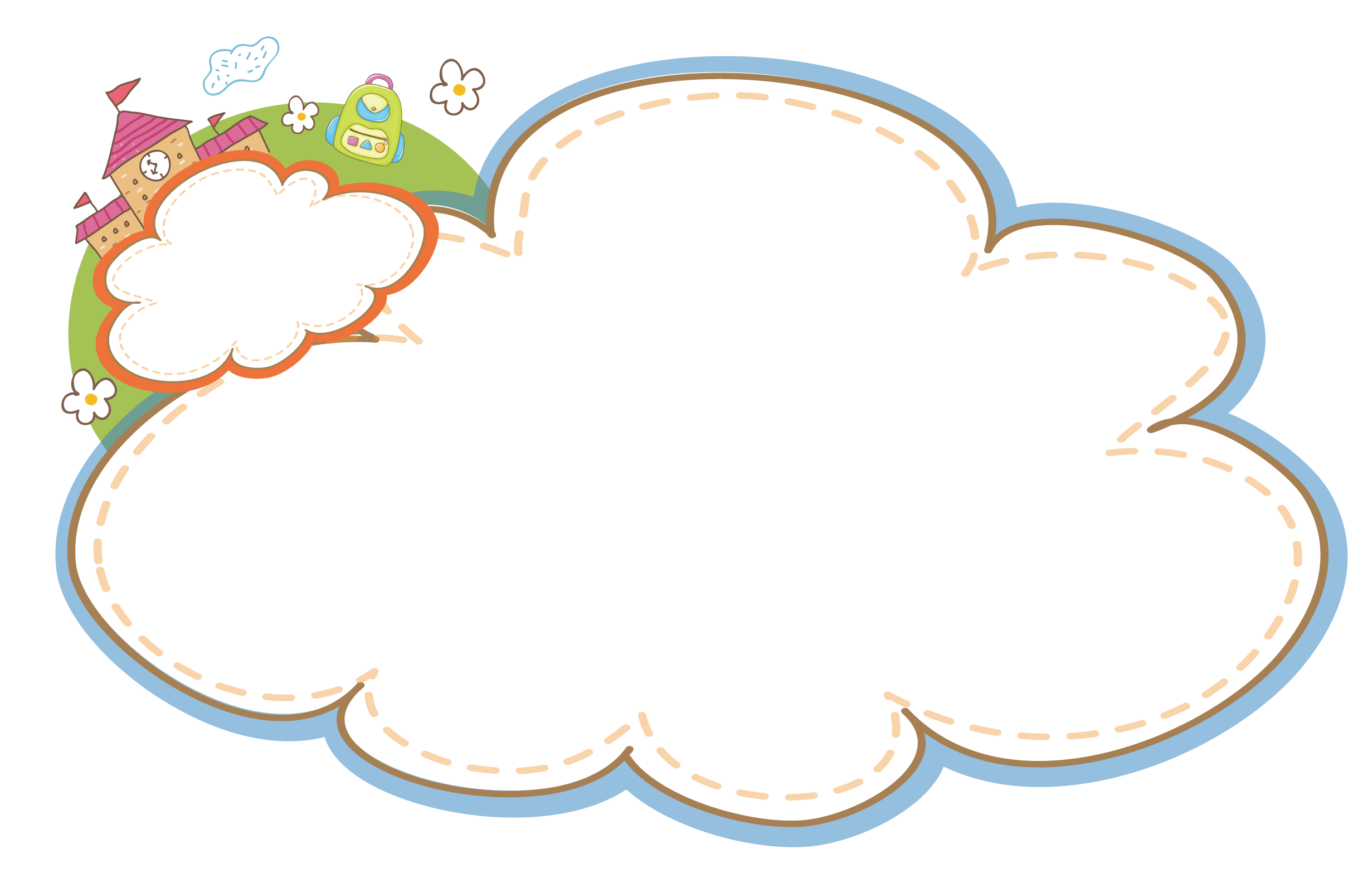 KHỞI ĐỘNG
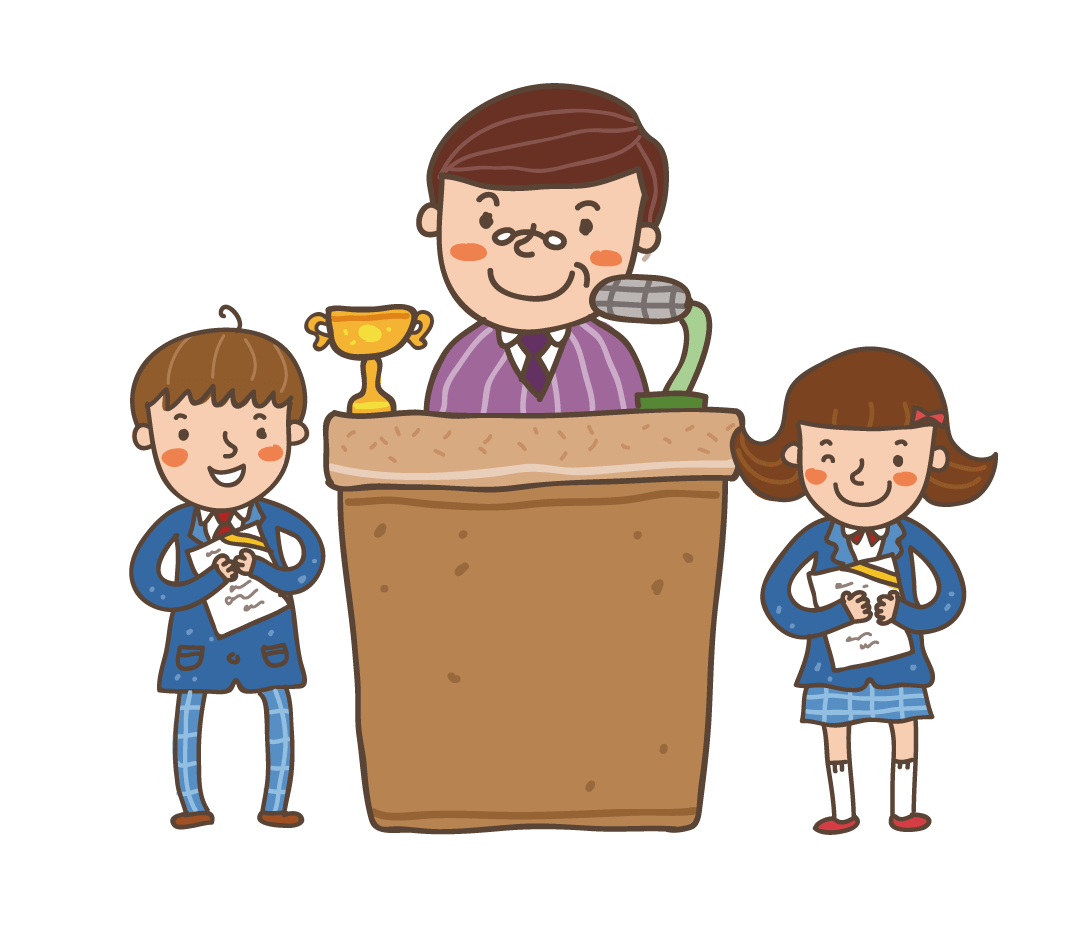 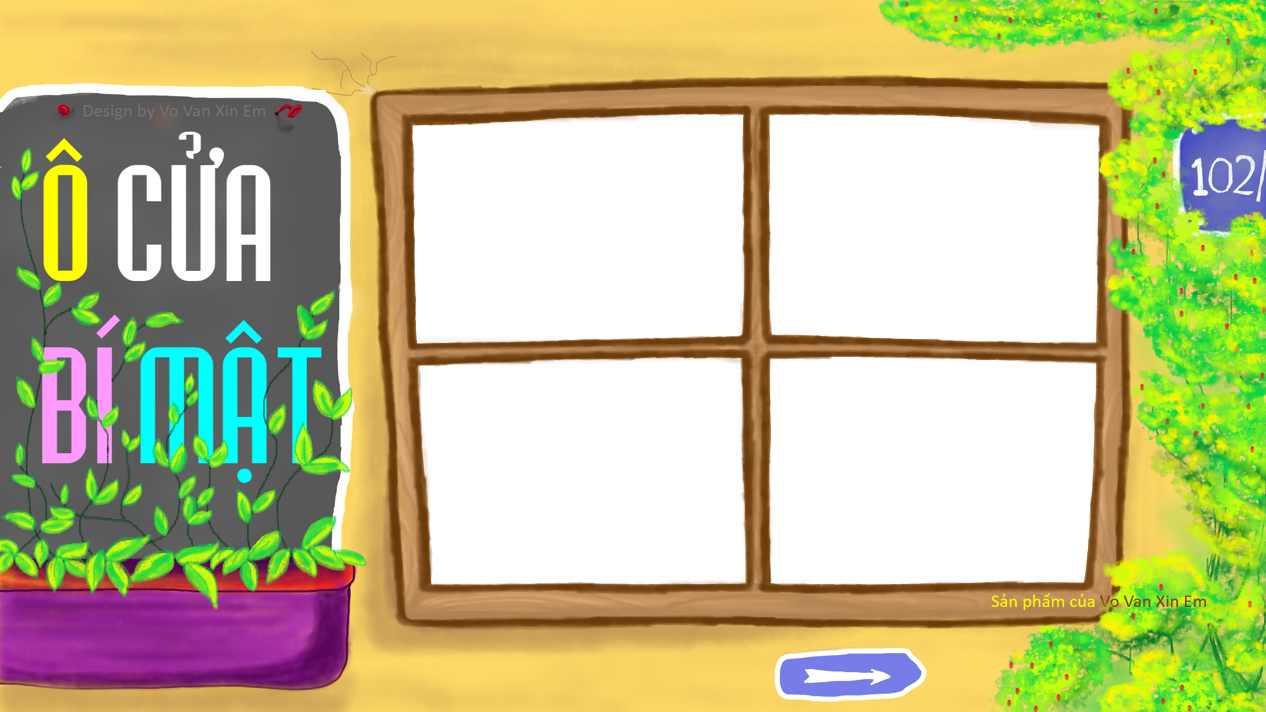 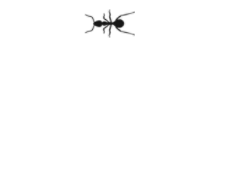 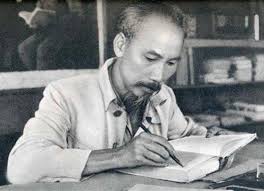 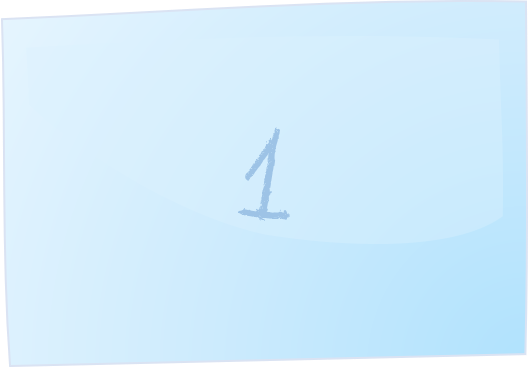 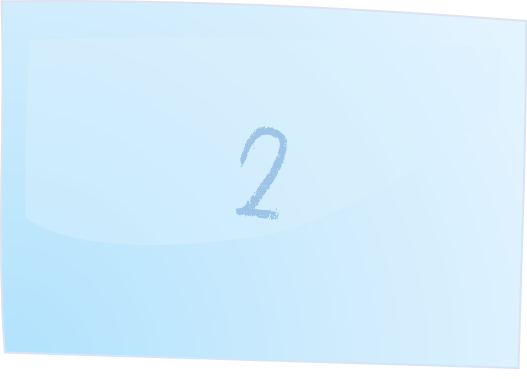 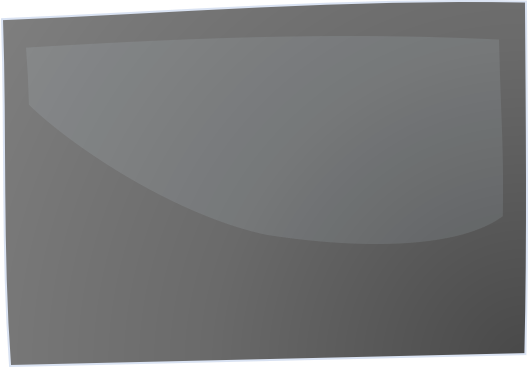 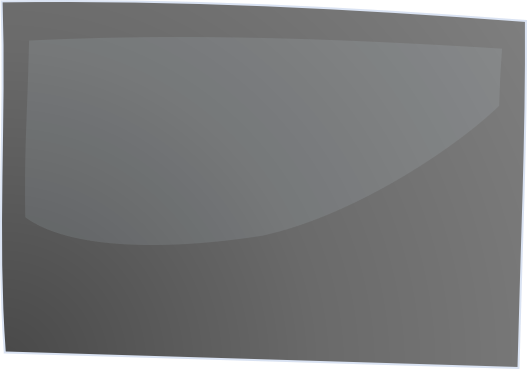 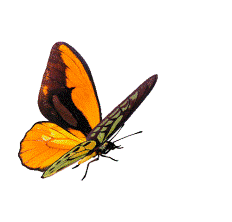 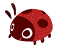 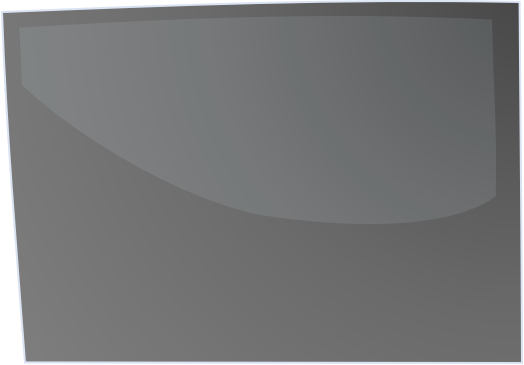 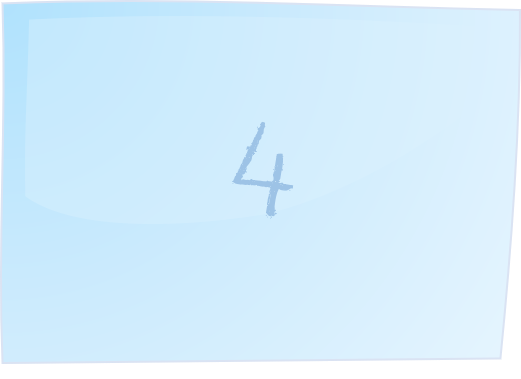 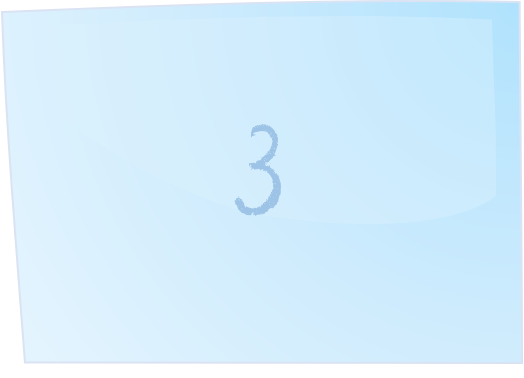 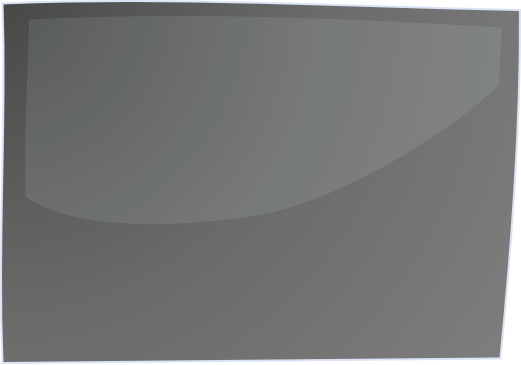 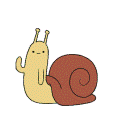 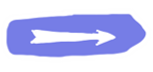 Ở nhiều nước ngỗng được nuôi thay 
chó làm gì?
Đáp án:  trông nhà
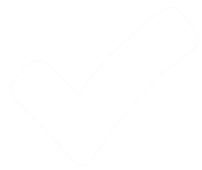 Ngỗng tỏ ra rất cảnh giác và………..
Đáp án: can đảm
Ngỗng có gì cực tốt?
Thính giác
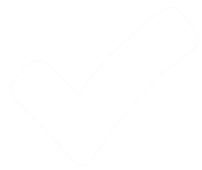 Ngỗng dùng gì để đớp vào chân,
tay kẻ trộm?
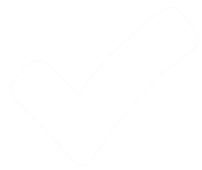 Mỏ
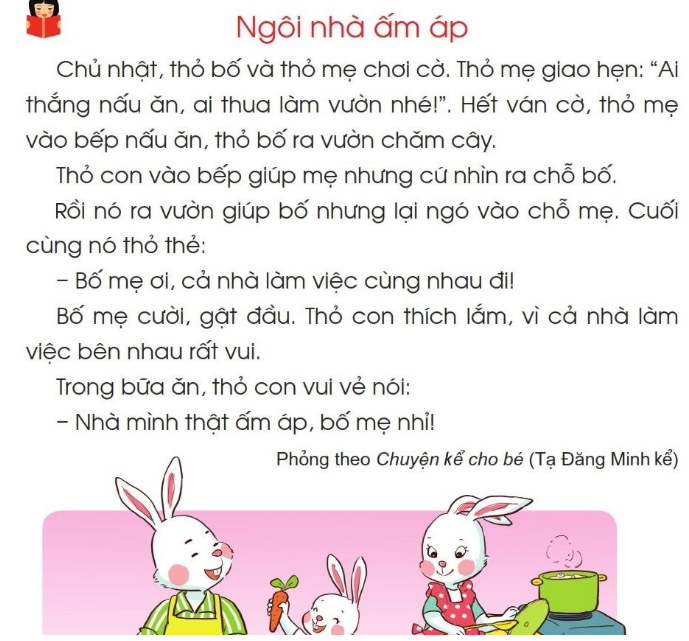 Ai thắng ván cờ?
Thỏ mẹ thắng
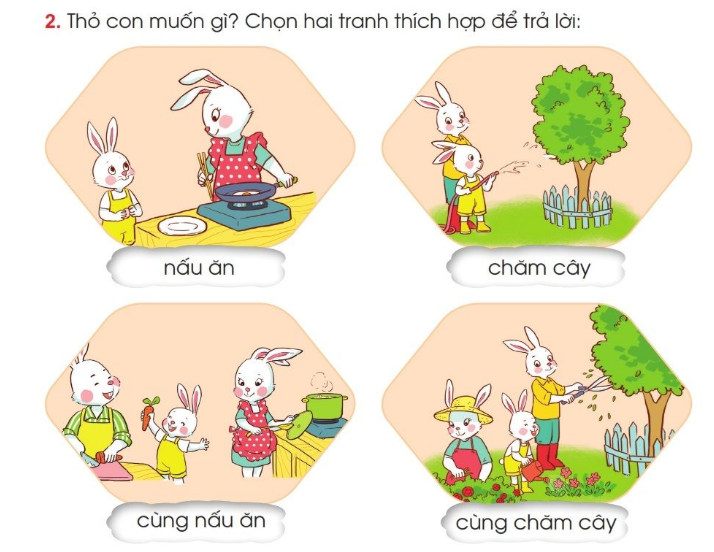 Vì sao thỏ con nói “Nhà mình thật ấm áp”
a. Vì cả nhà yêu thương nhau.
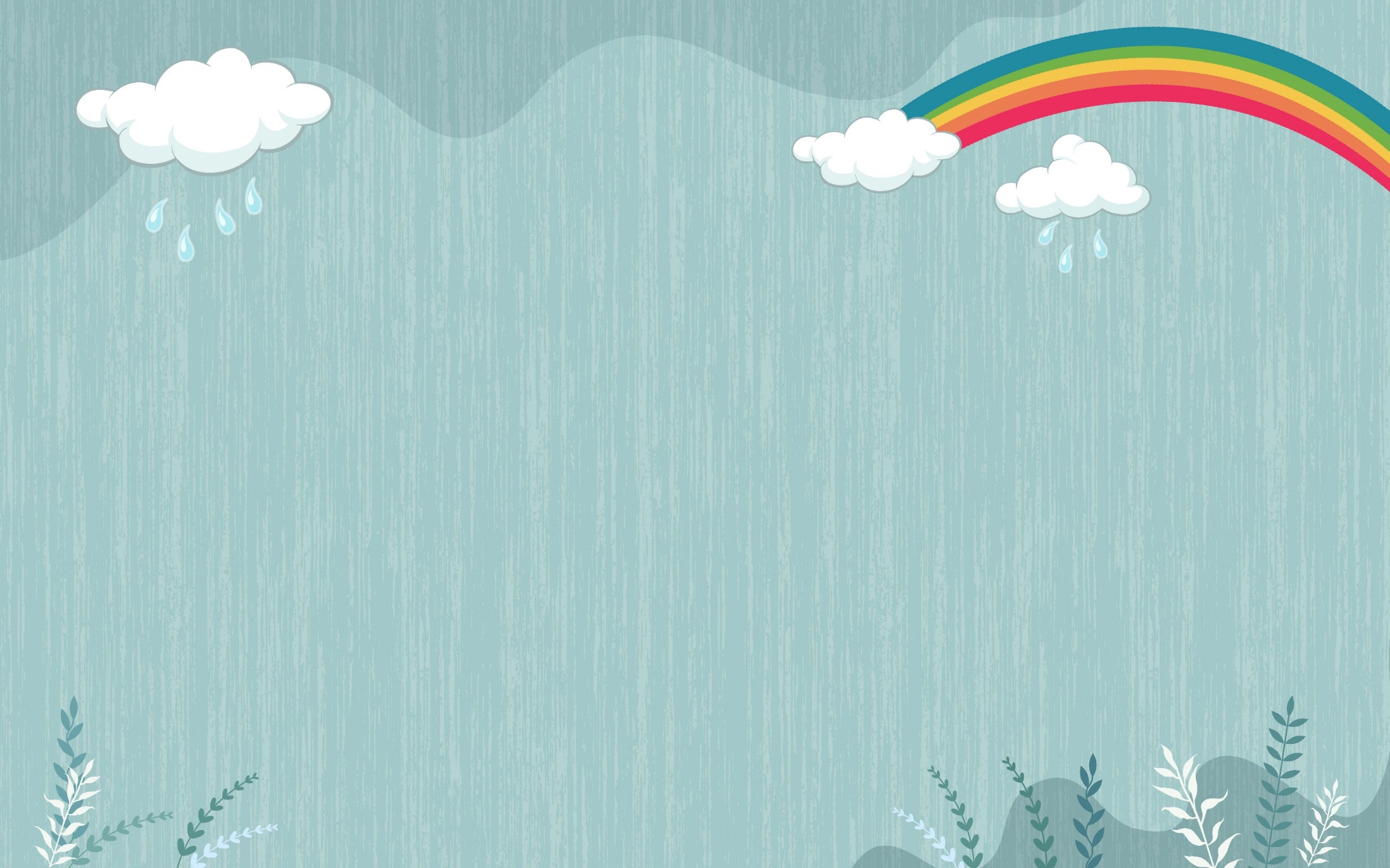 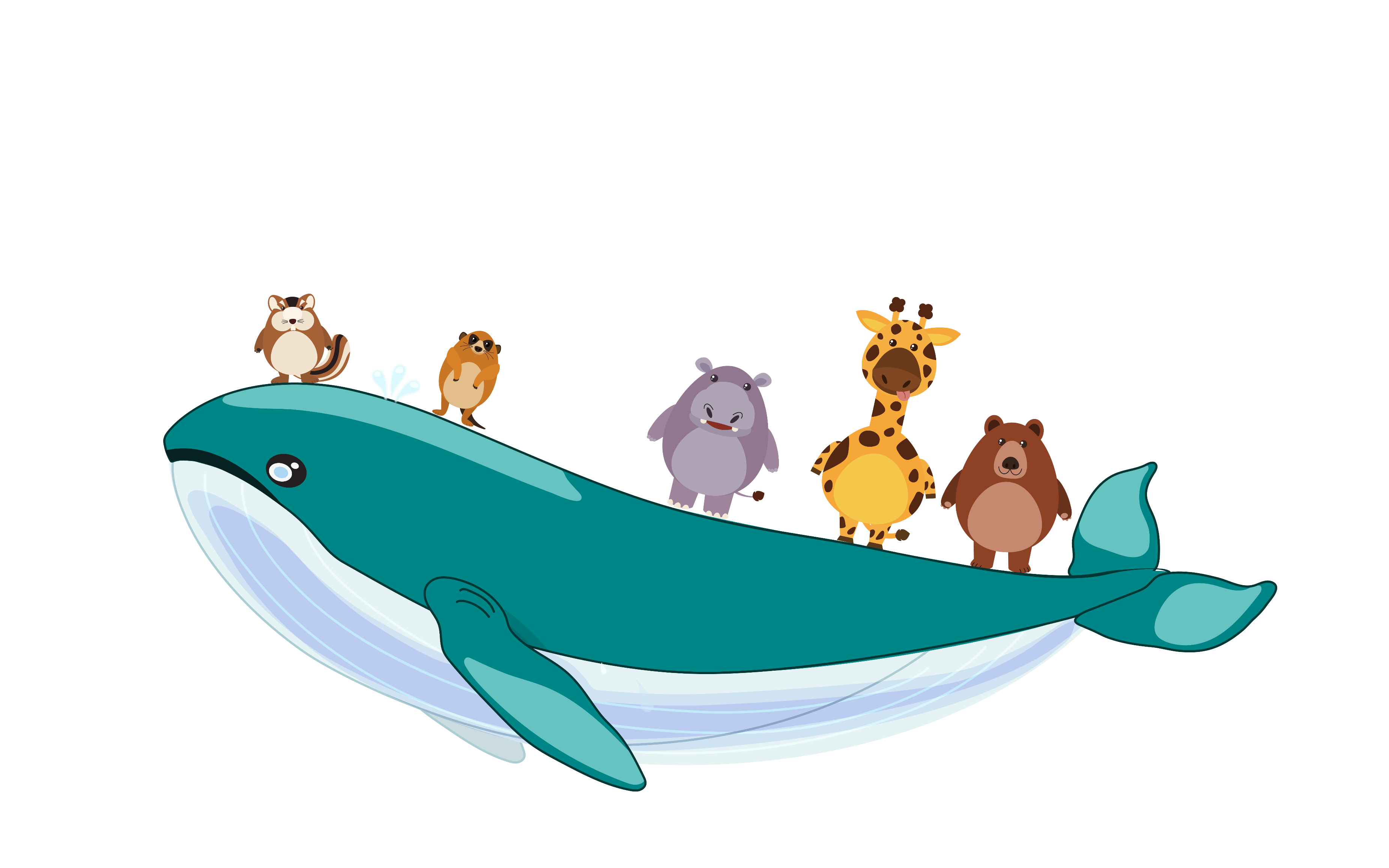 HẸN GẶP LẠI